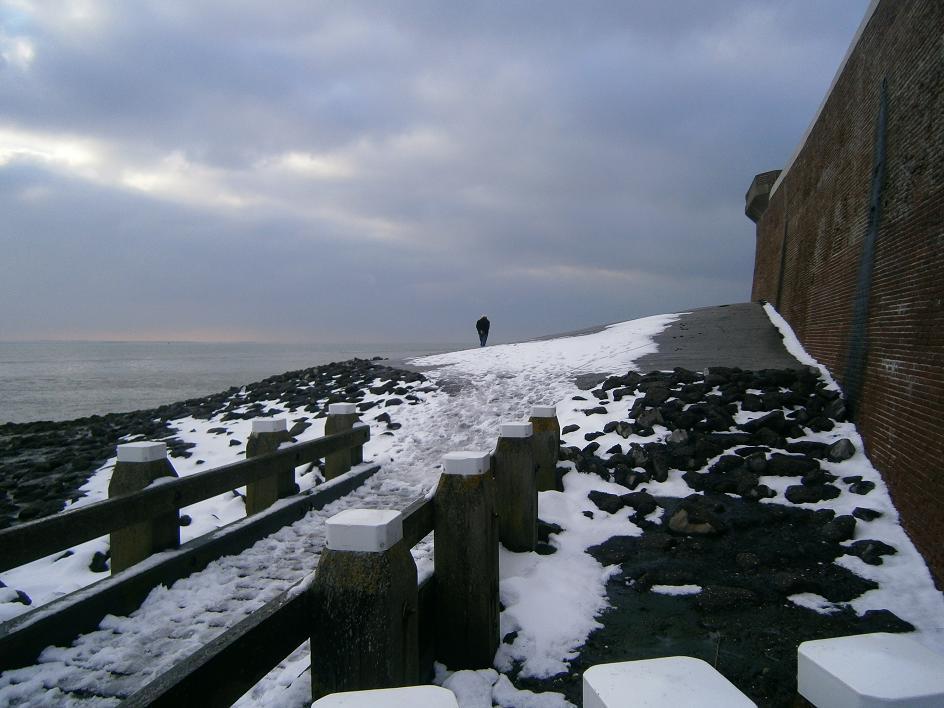 Hoe kunnen we de goede weg tot God vinden?
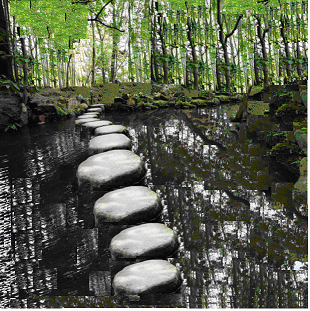 Beloften in de Bijbel zijn als stapstenen in het water
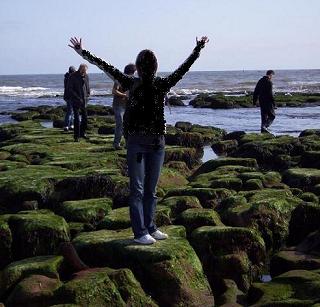 Sta je op een rotsvaste bodem of op een gladde plaats?
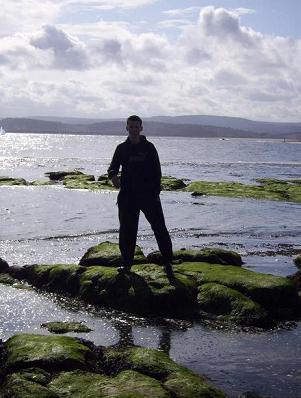 Op welke stapstenen sta je? Ga je op een veilig pad?
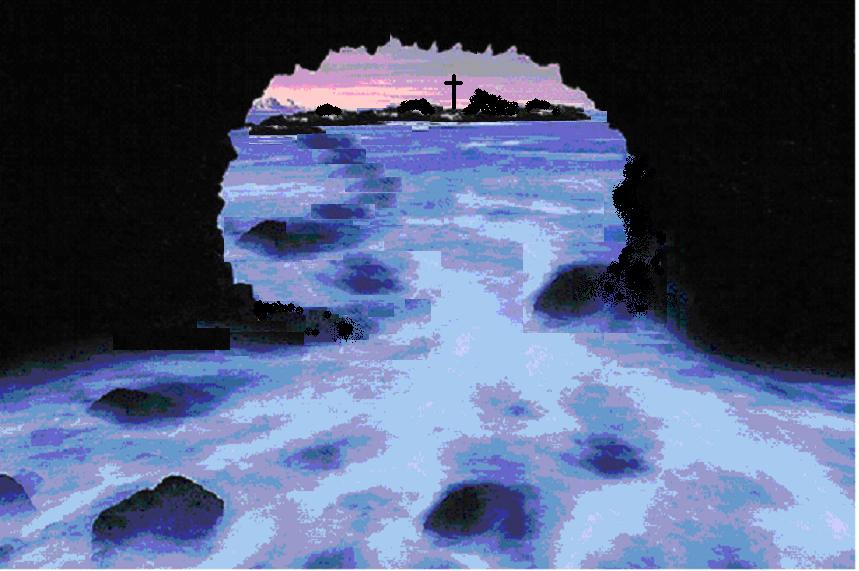 Soms zijn ze moeilijker te vinden onder water
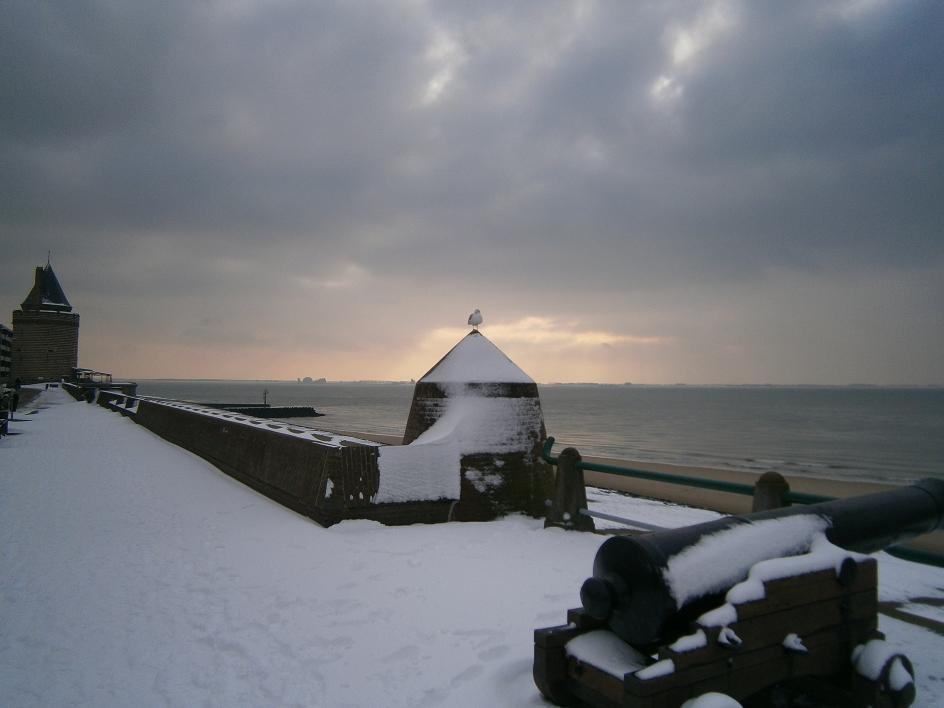 Zie naar Hem uit in Vlissingen, zoals de Israëlieten aan de oever van de Rode Zee
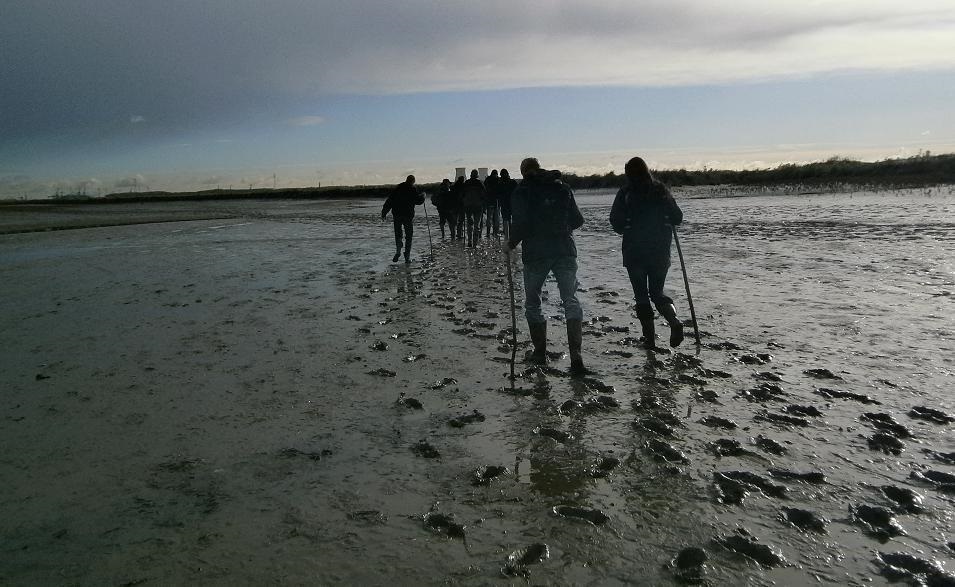 Ga samen op het spoor van de beloften
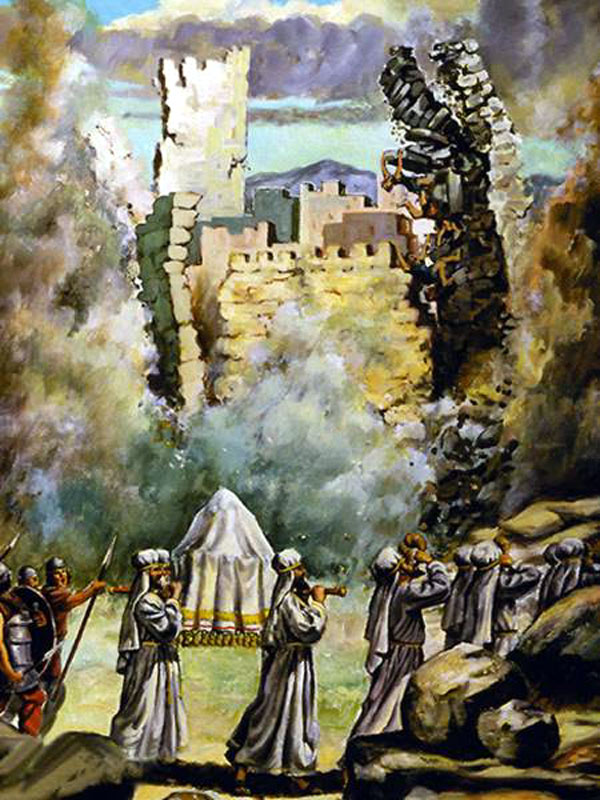 Zijn de muren van Jericho door het geloof gevallen?
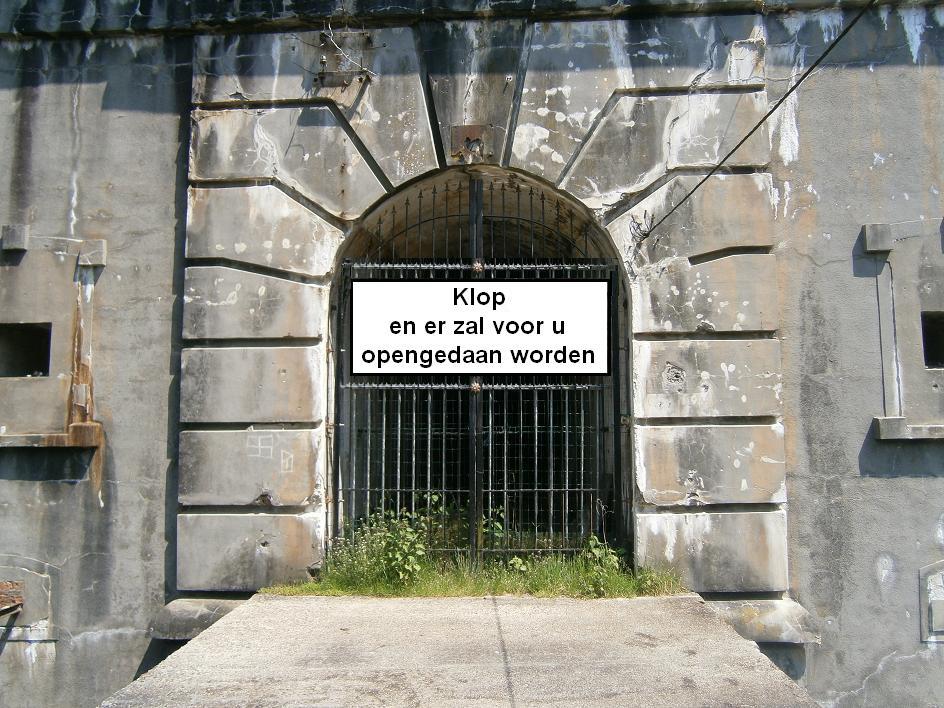 Hoe kom je binnen door het geloof?
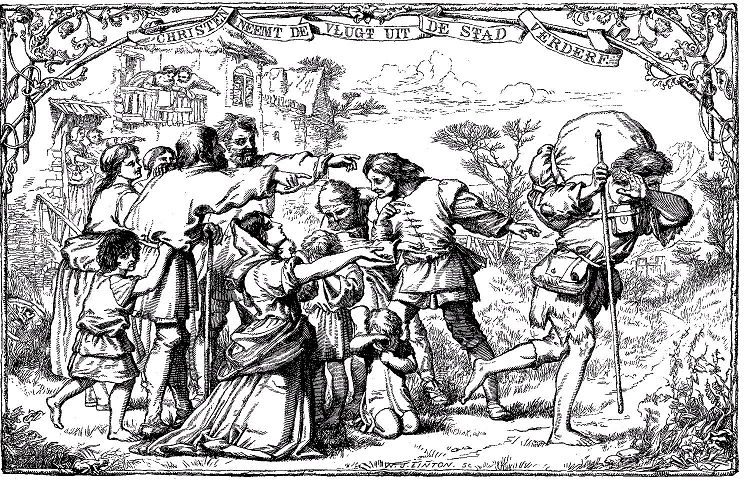 Waarom kon Christen ontsnappen uit stad Verderf?
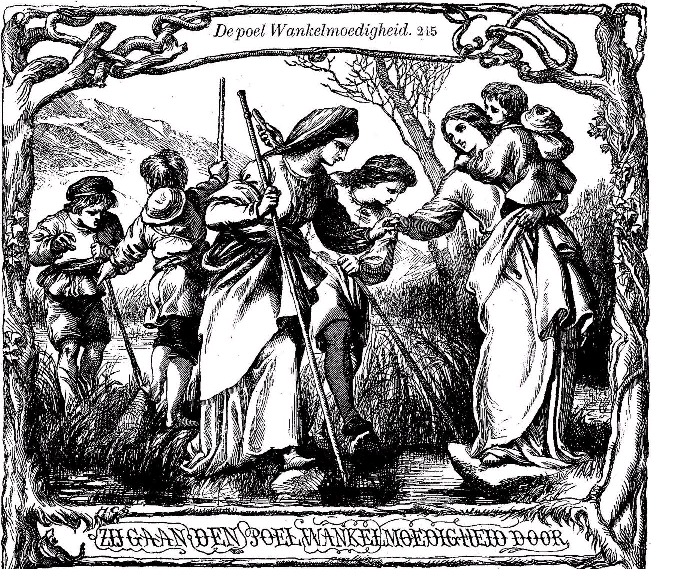 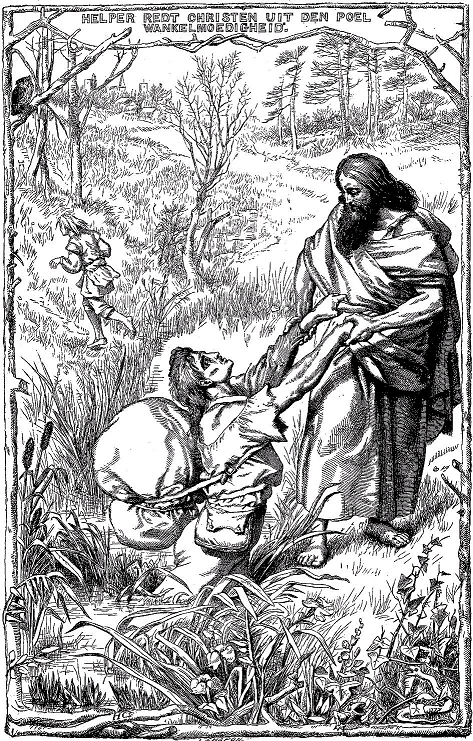 Hoe kwamen ze uit de poel van twijfel?
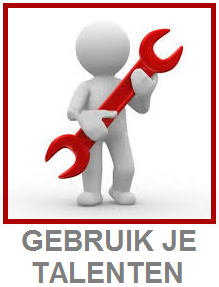 Hoe kun je talenten gelovig als sleutels of middelen  gebruiken bij de vervulling van de beloften?
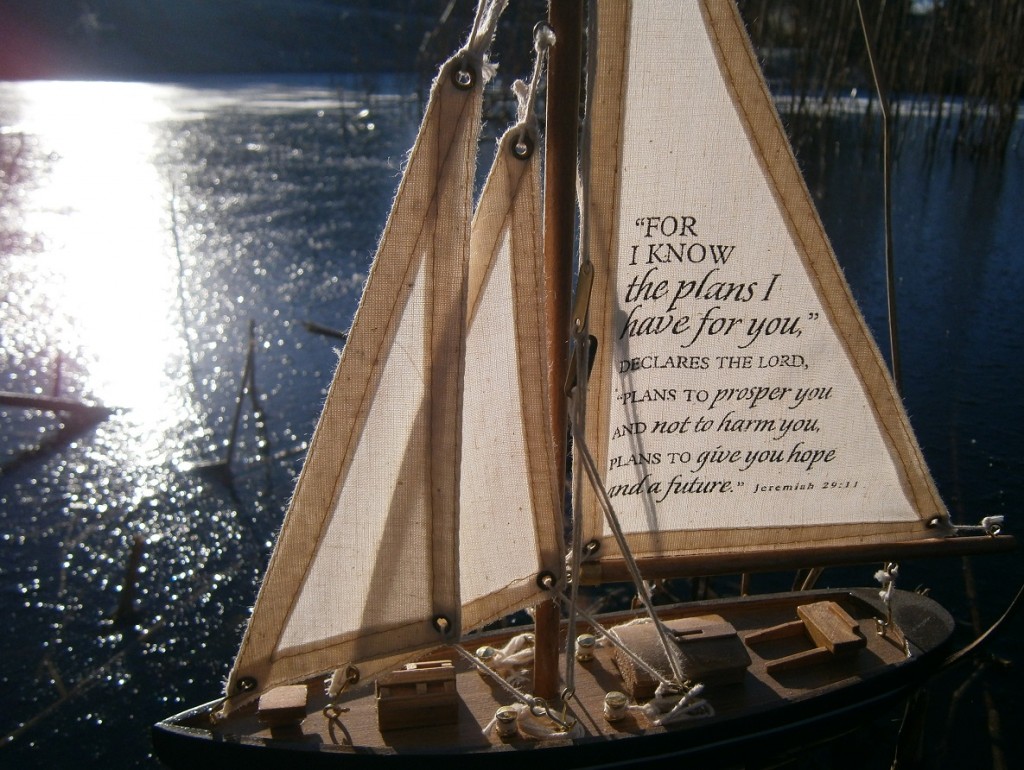 Hoe kun je het gaan op de beloften en het biddend verwachten van God zien als het voortdurend ophouden van het zeil?
Waarom is de belofte uit Jer. 29:11 zo hoopvol?